Mental Health Care in The U.S.
Stacey Lambour RN, BSN
GNUR 6056 Health Policy: Local to Global
April 22, 2013


“On my honor as a student, I have neither given nor received inappropriate aid on this assignment”
Objectives
Learn about the Mental Health Care in the US and ways to improve it
Discuss the impact of Mental Health in Practice
Discuss current legislation regarding Mental Health Care
Identify Political Model used in Mental Health Policy Development
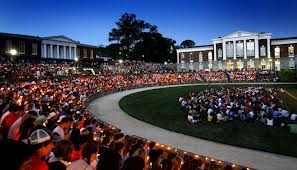 Current Opinions on Mental Health Care in the U.S.
“I believe we need to have a national discussion about improving the ways in which we treat and identify people who are mentally ill so we can try to intervene before someone does something that tragically impacts their lives and the lives of others.”– Sen. Roy Blunt (R-Mo)
“We often fail to recognize the signs of mental illness, especially in young people.  And when we do see those signs, our first reaction is often not to reach out, but to turn away.  This is a culture we all contribute to.  And it's one that all of us -- community leaders, teachers, pastors, health providers, parents, neighbors and friends -- need to help change if we want to reduce the tragic burden of untreated mental health conditions.”-Kathleen Sebelius, Secretary of HHS
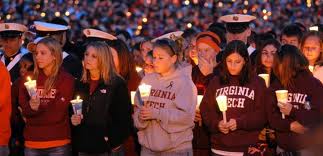 Mental Health Care Issues
During the last several years, a number of tragedies have brought the issue of Mental Health Care (MHC) and Treatment to the forefront of issues facing our society.  
Due to these tragedies, there has been an increase in discussion and legislation regarding how to better address MHC in the US so as to prevent further tragedies from happening.
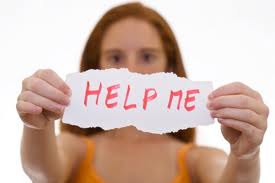 Mental Health Care Issues
Over the last several years budget cuts have led to a decrease in MHC service, while the need for mental health service has increased.
In the last four years Mental Health funding has been cut by 4.35 billion dollars (Hyde, 2013).
During that same time, an additional 700,000 individuals have come to need mental health services (Hyde, 2013).
In 2007, it was reported at a Senate committee hearing that the MHC system in the US was in shambles (Hogan, 2013). 
The National Alliance on Mental Illness (NAMI), gave the US a D in 2006 and 2009 for it’s ability to provide MHC.
Mental Health in the U.S
According to Substance Abuse and Mental Health Services Administration, in 2010 one in five adults have a Mental Health condition. 
Mental Health conditions are a product of abnormal brain activity (Insel, 2013).
Even with this knowledge, the negative stigma related to mental health conditions still exist (Frick, 2013).
50% of American will experience mental illness or addiction at some point in their lives (Hyde, 2013).
50% of Mental Health conditions begin by age 14, and 75% by 24,  without proper treatment this behavior can impact the individual, family and community negatively (Hyde, 2013).
Less than 20% children and adolescents with a diagnosable mental health condition will receive treatment (Hogan, 2013).
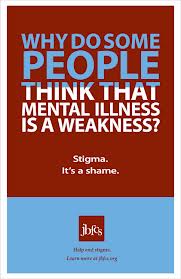 Mental Health in the U.S
Only 38% of adults with a mental health condition receive treatment, and only 11% with Substance Abuse issues receive needed treatment. Appropriate treatment is often delayed by a decade (Hyde, 2013; Insel, 2013).
Mental Health conditions are the leading cause of Disability (Insel, 2013).
1 in 8 Emergency Department visits are due to a Mental Health or Substance Abuse issue (Vero, 2013).
If individuals with a mental illness are violent it is more often directed toward themselves.
It is estimated that there are 38,000 suicides per year, which is double the rate of homicides (Insel, 2013).
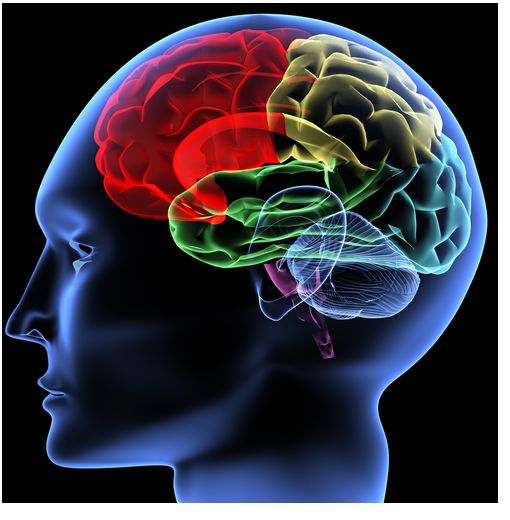 Mental Health in the U.S
Most individuals with a mental health diagnosis are not violent. Only 3-5% of violent crime are committed by individuals with mental health diagnosis. The small risk increases if appropriate mental health care is not accessible (Hyde, 2013).
11.4 million Americans, or 4.4% of the population have a serious mental illness (schizophrenia, bipolar disorder or major depressive disorder) (Insel, 2013).
3 out of 10 homeless individuals have a serious mental illness (Frick, 2013).
Individuals with Serious Mental Illness live 8-25 years less than the general population (Insel, 2013; Hogan, 2013.)
Higher rates of chronic medical conditions
Lower rates of treatment for chronic medical conditions
66% smoke (Insel, 2013)
40% are overweight (Insel, 2013)
5% of individuals with Schizophrenia commit suicide (Insel, 2013)
On the next slide ….
2005-2006 Comparison of the four states where recent tragedies occurred…
Could these tragedies have been prevented?
What other factors could have help prevent these events?
Is there a relationship between State Spending & Services and Mental Health Outcomes?
KEY
MH= Mental Health
NAMI=National Alliance for Mentally Ill (Advocacy Group)
U= Unable to determine
Access= Information is readily available to find MH services and MH are easily accessed. 
PS- I apologize in advance for the tiny font.
What does it mean?
What can be done?
Trends…
Men in there early 20’s 
History of Mental Health Conditions
Minimal to No previous criminal history
Easy Access to weapons
Poor Access to Mental Health Care
Each state was overburdened and unable to meet the the Mental Health Care need of the population
Investments in MH spending improve MH outcomes
Significant investment need to be made to impact substance use and incarcerations.
Increase and Improve Access to MH care
Increase MH Education 
Establish Mental Health Programs for 16-25 years olds
Improved Communication between Agencies (Justice, Mental Health and Education)
Treatment & Interagency Protocols for “High Risk Individuals”
“Meaningful” gun control measures
Quality of Mental Health Care -Limited Access-
In 2005, In Virginia, over 3,000 individuals were on the “wait list” to receive services through the Community Service Board (CSB) (NAMI, 2006).
There are a limited number of beds available, so finding placement  takes time.
In 2005, In Virginia, the average wait for an inpatient bed was 44 weeks (NAMI, 2006).
Funding of inpatient treatment programs are often segmented. Medicaid pays part, CSB pays part, School board, Justice System or Vocational  Rehab pays part. Getting approval from the various Agencies takes time.
Lack of Mental Health Professionals means that 
People are not getting treated who need help
Long wait time before first appointment with Specialist
Primary Care is caring for the overflow. Due to time, billing constraints and lack of specialized knowledge individuals are often getting undertreated. 
Virginia has the lowest Medicaid Reimbursement rates for Mental Health (NAMI, 2006) 
Higher Reimbursement rates are needed to attract quality mental health professionals and to sustain current Mental Health Programs.
Experts Suggestions for Improving Mental Health Care
Provide Educational Assistance to increase the number Mental Health Professionals.
Identify, refer and treat mental health conditions as early as possible.
Train individuals that regularly work with children about mental health conditions, de-escalation techniques and referral services.
Fund research to continue to evaluate the genetic and biological mechanisms for disease expression.
Integrate Mental Health and Primary Health Care, and eliminate barriers.
Develop mental health programs that focus on intervention and treatment of 16-25 year olds.
Develop Mental Crisis Services (like 911), and Mental Health Judicial Programs.
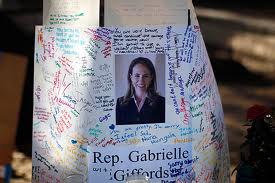 (Frick, 2013; Hogan,2013; Hyde, 2103; Insel, 2013; Vero, 2013)
Shortage of Mental Health Professionals
In 2010, the Bureau of Labor and statistics estimated that 89.3 million individuals lived where there is a shortage of mental health care professional, compared to 55.3 million who lived in areas where there is shortage of medical professionals.
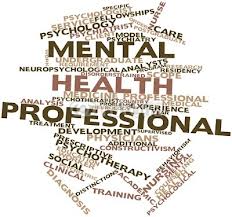 Early Identification and Training
Early treatment for mental health conditions has been shown to reduce mental health cost, reduce cost and strain on justice department, and educational system (Hyde, 2013).
Teaching individuals who regularly interact with children about mental health conditions, how to help and how to make appropriate referrals can empower individuals to promote mental health services, if needed.
Mental Health First Aid (MHFA) teaches individuals about several major  mental health disorders (depression, anxiety, schizophrenia, bipolar, eating and substance use disorders), the signs & symptoms of them, and most importantly how to appropriately respond to the individual. (mentalhealthfirstaid.org)
Mental Health First Aid
Mental Health First Aid (MHFA) was developed in Australia in 2001 to aid in Mental Health Intervention before a crisis occurs, since then it has spread to other countries including Nepal, Thailand, Canada and the US.
MHFA is a 12 course that teaches individuals how to respond it individuals experiencing a mental health crisis, much like CPR teaches you how to respond to a cardio/pulmonary crisis.
MHFA uses the acronym ALGEE 
A- Assess risk of suicide or harm
L- Listen non-judgmentally
G-Give reassurance and information
E- Encourage the person to get appropriate help
E- Encourage self-help and other support strategies from, peers, family and friends.
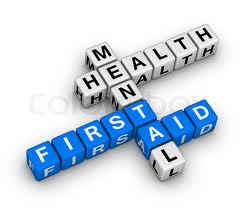 (mentalhealthfirstaid.org)
MHFA Results
MHFA helps decrease the stigma associated with mental illness, increases individuals knowledge about mental illness and treatment and increases individuals confidence about dealing with a mental illness crisis. (Kelly, 2011, Jorm et all, 2010, Minas et al, 2009)
Research Initiatives
Recovery After Initial Schizophrenia Episode (RAISE)
Average delay is 110 weeks from 1st episode.
Aggressive treatment can reduce symptoms and deterioration.
Research Focus should be on
Early Identification & Treatment Methods
Improved methods to assess prodromal phase 
Prevention of prodromal phase to illness
Improved methods to predict psychosis
Genetic and Biological influences in Serious Mental Illness
(Insel, 2013)
Mental Health and Primary Health Integration
Primary Care is broadly defines as integrated healthcare services provided by clinicians that address a large majority of personal health care needs (apna.org).
Because individuals with Mental Health needs receive mainly specialty care, this become their primary access to all health care (apna.org).
Due to reimbursement issues and other external factors, the current system does not allow clinicians to provide integrated health care to individuals with MHC needs (Hogan, 2013).
In order to provide Integrated care barriers need to be eliminated
The Issue with the Status Quo
There are not enough Mental Health Professional available
Primary Care is having to treat mental health conditions, but the individual needs specialty care.
Insurances often requires a “specialist” for Mental Health Service reimbursement.
Receiving Primary Care has Less Stigma then receiving Mental Health Care.
Less that 15% of individuals with Depression receive adequate treatment through their general practice, this increases poor outcomes and increased cost related to medical conditions. 
Individuals with a chronic Medical illness and a Mental Health condition utilize more resources than and individual with a chronic medical condition alone
(Hogan, 2013)
(Melek & Norris, 2008)
Primary & Behavioral Health Care Integration Program
Administered by SAMHSA
Goal: To improve the health and decrease cost of Seriously Mentally Ill individuals through integrating primary care with publically funded Community Mental Health Centers 
94 sites Nationwide currently participating
Results from 1/2010-1/2013
Health- Overall health perception to “good” increased 20%
Tobacco- 6% increase in patients abstaining for the last 30 days
Illegal Substance Use- 12% increase in patients abstaining for the last 30 days
BP- 18% improved, 16.7% no longer at risk
BMI- 45.6% improved, 4.8% no longer at risk
(Hyde, 2013; Vero, 2013)
Pediatric Care Issues
Maternal Depression can lead to an array of development problem in their children (Hogan, 2013).
All Mothers should be screened for depression for 2 years after childbirth (Hogan, 2013).  
The rate of children diagnosed and/or treated for with mental illness is higher then the average population,  33.4% of children on Medicaid, 24.9%who are uninsured and 16-17% who are privately insured or have other coverage (SAMHSA, 2010). 
Only 25% of children with mental health conditions every see a Mental Health Professional (Hogan, 2013).
There is an increase in administration of psychiatric medication to children (Hogan, 2013).
Often these children only receive medication and do not receive the essential supportive services they need (Hogan, 2013). 
Often proper treatment of children requires family participation and intervention; due to insurance guidelines, it is often difficult to provide family care (Vero, 2013).
Clinicians should be able to be reimbursed for time spent coordinating care with other professional, and educational systems (Hogan, 2013).
Adolescents & Young Adults Issues
Mentally Ill young adults slip through the cracks (Vero, 2013).
Adolescent is an emotional time. 
Individuals with mental health conditions often start to display abnormal behaviors in their teens and early twenty’s (Hyde, 2013).
Without legal intervention, individuals with mental illness and who have received treatment in the past can choose to stop treatment at 18 years of age, if they like.
Many adolescents who were receiving mental health service “age out” of services at 18, therefore Community Behavioral Health centers may no longer pay for their treatment. 
Insurance after 18 is also a problem.  Medicare only provides coverage for children 18/19 and under (Vero, 2013).
The extension of the health benefits to children through the ACA has help provide many mentally ill children with insurance.
Seriously Mentally Ill Issues
Seriously Mentally Ill individuals suffer from many medical conditions at higher rates than the general population
Diabetes
Obesity
Hypertension
Hyperlipidemia
Often their own beliefs prevent them from seeking or adhering to medical care and treatment.
Individuals with Mental Issues may 
Have difficulty navigating the health care system 
Be unable to afford healthcare
Be fearful & distrustful of the clinician
Have difficult time remembering medication regimen  
Be able to clearly communicate feelings and discomforts
What can We do to Integrate Practice?
This information calls for a new delivery model of health care services
Incorporating Mental Health Nurse Practitioners into Pediatric and Family Practices.
OR
Incorporating Family Practice or Pediatric Nurse Practitioners in Mental Health Practices.
OR
PNP/FNP’s gaining Certification as Primary Care Mental Health Specialist (PMHS).
AND
Incorporating Mental Health Nurse Practitioners into all Emergency, and/or Hospital Settings.
Mental Health Care Delivery Overview
Mental Health Care Payers
Problems with Care
Medicaid
Joint Venture by Federal & State Government
Federal Flexible Block Grants Provided to the State
Private Insurance
Other
Out of pocket expense
Fundraising
Endowments

Most MHC is subsidized by State and Federal Government (i.e.. Taxes).
Poor Access
Fragmented Care Delivery
Too few Providers
Stigmatized
Costly
Improved Care Delivery Models can increase the number of individuals served, improve MHC for those served, improve health outcomes, and decrease overall cost.
Mental Health Care Spending
Mental Health Spending accounts for 6.1% of the Health Spending, but is considered one of five most costly conditions.
In 2005, 135 billion was spent on Mental Health Services
113 billion on Mental Health 
22 Billion on Substance Use
( SAMHSA, 2012)
Mental Health Funding
(Hyde, 2013)
Flexible Block Grants-State Funds-
Service Block Grants given to States by Federal Departments. 
The States use these flexible spending grants to provide Mental Health Service including
Community Services
Rehabilitation
Crisis Stabilization
Jail Diversion Programs
Supported Employment and Housing
Most State funding is received through 2 block grants.
Substance Abuse Prevention and Treatment Block Grant (SABG)
2013 proposed funding is 1.4 billion for Mental Health Services & 400 million for Primary Prevention. 
Community Mental Heath Service Block Grant (MHBG)
2013 proposed funding is 460 million dollars.
Focused on Serious Mental Illness and Seriously Emotionally Disturbed.
(Hyde, 2013)
2012- Virginia Community Mental Health Care Services
Community Services Board and State Hospitals are the main State Mental Health Service Providers.
Over 1.6 billion dollars were spent on these programs.
Slightly less than 1.6 billion in revenue was received for these services.
Only 222,823 individuals were served by these programs.
(DBHDS, 2012)
How can Public Policies effect Mental Health ?
PUBLIC HEALTH POLICY CAN ADDRESS THESE ISSUES
Increase Access to Appropriate Mental Health Care 
Increase Education about Mental Health Care
Increase Funding for Mental Health Programs
Increase Mental Health Coverage
Provide Assistance for Education of Mental Health Professionals 
Decrease barriers to Integrated Care Delivery Models
End Penalties for Receiving Mental Health Care (i.e. effecting clearances, higher premiums, gun restrictions???)
Make access to Mental Health Care easier than access to lethal weapons
If the U.S. does not address these issues, it makes for a volatile situation and increases risk for poor outcomes
Policy Alternatives & Recommendations
Since January there have been several bills introduced into the House and Senate that address the issue of Mental Health Care
Increase Mental Health providers at Schools
Improve Mentally Ill offender treatment programs
Improve campus safety and mental health care
Treatment of Veteran’s that endure sexual trauma during service
More Illicit Drug Education Programs
Increasing Veterans benefits for those discharged because of personality or adjustment disorders
Expanding access to Community Mental Health Centers
Providing funds for Community Mental Health Centers to improve infrastructure
Improvements to Mental Health Care provided for seniors
Status Quo is no longer acceptable.
Investments need to be made in into the Mental Health Care System.
This will most like consist of incremental changes due to the multiple issues needing legislative changes. 
Currently, the US and Politicians are working to find the most cost effective and efficient way to provide improvements to the mental health care system.
Mental Health First Aid can help the public better understand mental health and help reduce the stigma that prevents individuals from seeking help.
There is still a shortage of mental health care providers, investment should be made to support education of these professionals
Mental Health Legislation History
Mental Health Legislation
1963, Mental Retardation Facilities & Community Mental Health Center Construction Act
Closed many Psychiatric hospitals
Created 750 Community Mental Health Centers nationwide
With additional supports individuals with Mental Illness were able to live in the community 
2008, Mental Health and Addiction Equity Act 
required health insurance to cover mental health care at parity to physical health care, reducing copays and deductibles for mental health care
2010, Patient Protection and Affordable Care Act
Largest expansion of Mental Health and Substance Abuse Services
30 million new individuals will have access to mental health care
Expands Medicaid, largest payer of mental health care
2013, Sample of Current Mental Health Legislation 
Mental Health Awareness and Improvement Act
Excellence in Mental Health
Excellence Act
Mental Health First Aid Act
Mental Health Awareness and Improvement Act S.689
On April 10, 2013, passed by Health, Education, Labor and Pension committee
Bipartisan 
Reauthorizes and improves programs related to awareness, prevention, and early detection of mental health conditions. 
Funds are administered by the Health and Human Services and Department of Education 
Consolidation of several mental health bills recently introduced into Senate
Mental Health in Schools Act of 2013 S.195
Children’s Recover Act from Trauma Act      S.380
Mental Health First Aid Act S.153
Seniors Mental Health Access Improvement Act of 2013 S. 557
Section I
“Achievement through Prevention,” focuses on school settings, by promoting school-wide prevention through the development of positive behavioral interventions and supports, and encourages school-based mental health partnerships
Section II
Focuses on suicide prevention, helping children recover from traumatic events, mental health awareness education programs (MHFA), and assessing barriers to integrating behavioral health and primary care.
Excellence in Mental Health
Excellence in Mental Health Act S.264
Bipartisan 
Duplicate bill in House
Establishes Community Mental Health Centers
Expands Medicaid Coverage & Payments for Mental Health Services
Increases funds for infrastructure improvements
Was not included in S.689
Stabenow-Blunt Excellence Act Amendment (www.thenationalcouncil.org)
Bipartisan
Will be offered as amendment in the Fall during Mental Health & Gun Violence/Background check legislative session
S.264 did not move pass mark-up stage, the hope is that this amendment provided the same legislation as S.264
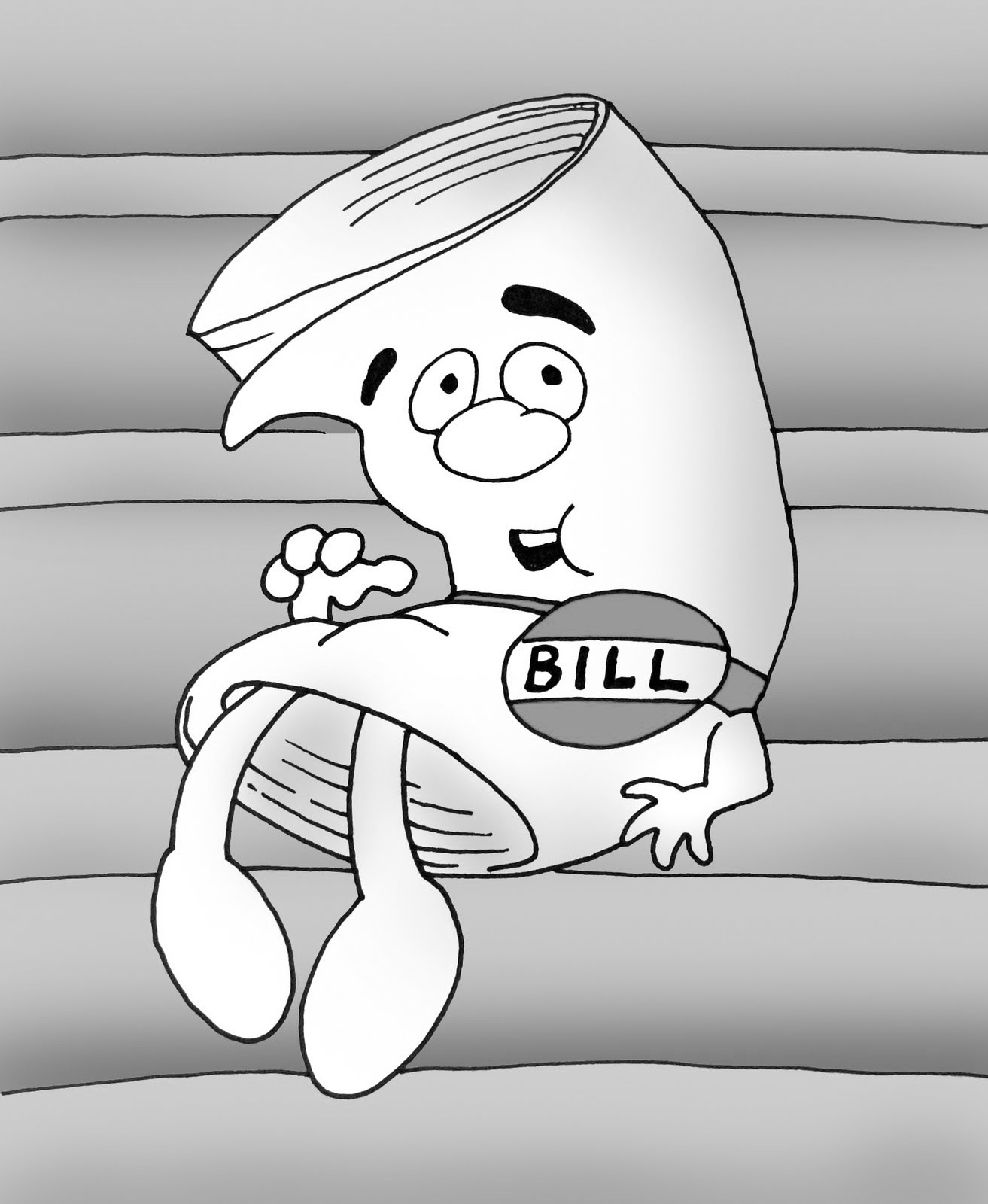 Timeline for Gov’t Action
January 24th , full committee hearing on assessing the state of America’s Mental Health System, first since 2007.
Many of the bills were introduced in January 2013, most will likely sit for two years and then die in committee.
Mental Health Awareness and Improvement Act S.698, was introduced to Senate April 9th and placed on Senate Calendar for April 10th. 
April 10th the Health, Education, Labor and Pension Committee, marked-up the S.689.
According to Govtrack.US the bills have a 9% chance of passing.
On April 18th, the HELP Committee passes S. 689 as an amendment to S.649 The Safe Communities, Safe School Act of 2013.  This act has 19% chance of passage. 
By the Fall of 2013 it is expected that Mental Health Legislation will be voted on by the House and Senate.
Stakeholders
Position
Stakeholders
Most individuals agree that something needs to be done about the Mental Health Care System. 
Many Politicians who historically have not backed Mental Health Care are now in support of it. 
More and More Representatives and Senators are signing on to co-sponsor the Mental Health Legislation
The debate includes:
What is the best way to fix the system
What investments can we afford to make
What should be publically funded and what should be privately funded
Every Individual- No one will remain unaffected by a mental health issue throughout their entire life. 
1in 5 Americans with a Mental Illness
National Alliance on Mental Illness (NAMI)
National Institute of Mental Health (NIMH)
Substance Abuse and Mental Health Services Administration (SAMHSA)
The National Counsel for Community Behavioral Healthcare
American Psychiatric Nurses Association
Politicians- Federal, State & Local
Current Legislation reflects the recommendations of the Mental Health Advocacy Groups
Insurance Companies
Stakeholders
Role in Government Action
Resources
Medicaid/Medicare Funds 
Federal Funds
State General Funds
Mental Health Advocacy Groups
Expert Knowledge
P.A.C. Funds
High Membership Rates
Revision of Medicaid & Medicare Expenditures & Reimbursement Regulations.
Increasing Block Grants funds which in turn provide State General funds. 
Investing in Infrastructure and Technology to increase communication between providers.
Investing in Research to better understand Mental Health Conditions & develop additional Evidence Based Treatment. 
Parity legislation mandates mental health services be treated as medical service, still awaiting definition of Parity from Government.
Policy Development Models Used
Incrementalism
Public Policy is changed over time by small acts of legislation
Has been used historically to modify Mental Health Care
Was used in 2008
Bounded Rationalism
Requires input from experts, advocacy groups and policy maker to develop new legislation 
Has been used for large changes in Mental Health Care
Currently being used
Final legislation will be compromise between what is best and what can pass.
What can Nurse’s Do?
Implications
Influencing Policy
Health care professionals (HCP) could join advocacy groups to promote agenda. 
HCP could request additional training about mental health conditions and interventions.
HCP could write Representatives and Senators and request support for mental health funding and legislation.
HCP can share their stories about mental illness and how it has effected them.
Nurses are afforded a great deal of trust in this society, what we say means a lot. Let’s use that to improve Mental Health Care.
Every nurse has a story about a mental health patient. Reflect. Was there a need that did not get met?
Appropriate identification, referrals and treatment are needed to care for mental health conditions.  Educate yourself about local resources available.
Summary
Mental Health Care in the United States is fair at best.
Increased funding to support Mental Health is needed
Difficulty accessing Mental Health Care leaves individuals, families and society vulnerable to unpredictable behavior
Experts have weighted in and have made several suggestions for improving mental health care in the U.S.
Integrating Primary and Mental Health Care can decrease cost and provided better outcomes for individuals with mental health conditions
Currently there is a focus within Congress to improve mental health care and pass effective legislation
Nurses can use their personal and professional experience with mental health conditions to influence policy
References
Govtrack. (2013, February 8). Excellence in mental health act (s.264). Retrieved April 18, 2013. Retrieved from http://www.govtrack.us/congress/bills/113/s264
Govtrack. (2013, April 10). Mental health awareness and improvement act of 2013 (S.689). Retrieved April 18,2013. Retrieved from http://www.govtrack.us/congress/bills/113/s689
Jorm, A.F.,Kitchener, B.A., Sawyer, M.G., Scales, H., Cvetkovski, S. (2010). Mental health first aid training for high school teachers: a cluster randomized trial. BioMed Central Psychiatry. 10, 51. doi:10.1186/1471-244x-10-51.
Kelly, C.M., Mithen, J.M., Fischer, J.A., Kitchener, B.A., Jorm, A.F., Lowe, A., Scalan, C. (2011). Youth mental health first aid: a description of the program and an initial evaluation.  International Journal of Mental Health Systems. 5 (1), 4. doi:10.1186/1752-4458-5-4.
Mental Health First Aid website. (n.d.). http://www.mentalhealthfirstaid.org/cs/program_overview/
Minas, H., Colucci, E., Jorm, A.F. (2009). Evaluation of mental health first aid training with members of the Vietnamese community in Melbourne, Australia. International Journal of Mental Health Systems. 3 (1), 19. doi:10.1186/1752-4458-3-19.
Roy Blunt United States Senator for Missouri., (2013, February 7). Senator Blunt Co-sponsors bipartisan bills to improve screening, treatment for mental illness. Retrieved February 22, 2013. Retrieved fromhttp://www.blunt.senate.gov/public/index.cfm/news?ID=0fdc5a8f-29c3-4197-a8de-d86e35234a3a
Sebilius, K., (2013, February 4). Sebelius: Bring mental illness out of the shadows. USA Today. Retrieved from http://www.usatoday.com/story/opinion/2013/02/04/kathleen-sebelius-on-mental-health-care/1890859/
References
Substance Abuse and Mental Health Services Administration.(2012) State-Level Spending on Mental Health Services and Substance Abuse Treatment, 1997-2005. HHS Publication No. (SMA) 12-4672. Rockville, MD: Center for Mental Health Services and Center for Substance Abuse Treatment 
Substance Abuse and Mental Health Services Administration. (2010). Results from the 2009 National Survey on Drug Use and Health: Mental Health Findings (Center for Behavioral Health Statistics and Quality, NSDUH Series H-39, HHS Publication No. SMA 10-4609). Rockville, MD.
The National Alliance on the Mentally Ill. Grading the states a report on America's health care system for the serious mental illness. http://www.nami.org/Content/NavigationMenu/Grading_the_States/Full_Report/GTS06_final.pdf 
US Senate Committee on Health Education Labor & Pension. (2013, January 24). Retrieved from  http://www.help.senate.gov/imo/media/doc/Hyde1.pdf
US Senate Committee on Health Education Labor & Pension. (2013, January 24). Retrieved from  http://www.help.senate.gov/imo/media/doc/Insel.pdf
US Senate Committee on Health Education Labor & Pension.  (2013, January 24). Retrieved from  http://www.help.senate.gov/imo/media/doc/Hogan.pdf
US Senate Committee on Health Education Labor & Pension.  (2013, January 24). Retrieved from  http://www.help.senate.gov/imo/media/doc/Vero.pdf
US Senate Committee on Health Education Labor & Pension.  (2013, January 24). Retrieved from  http://www.help.senate.gov/imo/media/doc/Fricks.pdf
Virginia Department of Behavioral Health and Developmental Services., (2012, December 1). Fiscal Year 2012 Annual Report. Retrieved from http://www.dbhds.virginia.gov/documents/RD360.pdf